1
Automation, robotics, brains, 
and a new theory of Physics

Sergio Pissanetzky
Sergio@SciControls.com
[Speaker Notes: Title]
2
Complex systems with a detailed dynamics

Too detailed for Statistical Mechanics or non-linear Dynamics.
Examples: 
-- adaptive systems: brain, organisms, organs, species.
-- robots, computers.
3
mother!
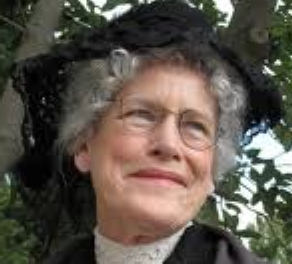 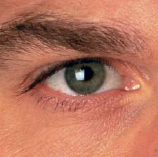 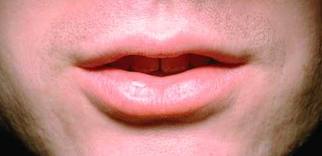 adaptive 
system
mother!
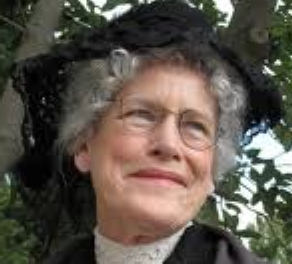 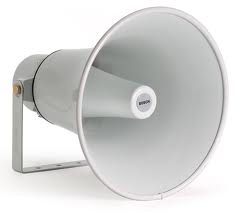 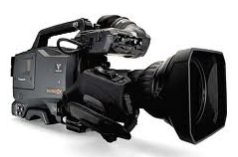 ?
4
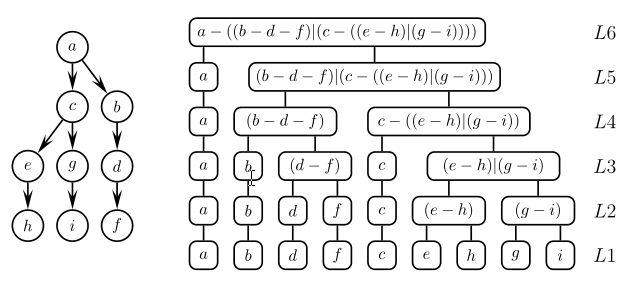 scale-free hierarchical network
5
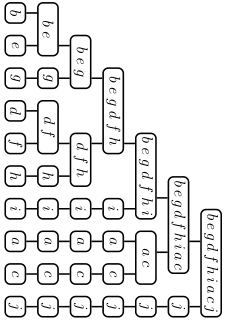 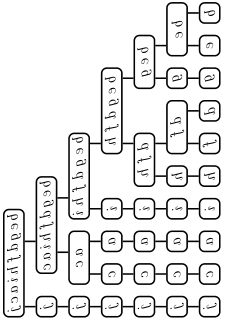 mother!
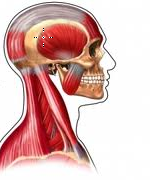 mother
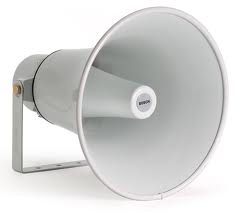 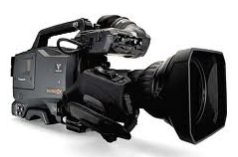 6
Central Theorem

Any dynamical system has a scale-free hierarchical network of group-theoretical block systems that represents an invariant behavior of the system.
7
Scale-free hierarchical networks of information
uncertainty, prediction, entropy, granularity
prediction
Causal set model – mathematical properties
Action functional
Theory of Causal Dynamical Systems
complex systems with detailed dynamics, such as adaptive systems
BOTTOM - UP
Fundamental principles of Physics
causality, symmetry, least-action, energy/entropy
////////////////////////////////////////////////////////////////////////////////////////////////////////////////////////////////////////////
8
TOP – DOWN
/////////////////////////////////////////////////////////////////////////////////////////////////////////////////////////////////////////
Neuro-
science
Artificial
intelligence
Computer
engineering
Physics
Bio-
physics
Evolution
observation
verification
Fuster
Cuntz
Friston
Lin
Eagleman
Still
(motor –
proteins)
Lerner
Kauffman
DNA
Google
patents
OO  A&D
Shih
Tsallis
Pernu-Annila
Hawkins
George
(Numenta)
Natural
languages
heuristic
theory
Scale-free hierarchical networks of information
uncertainty, prediction, entropy, granularity
MOVEMENT?
Scale-free hierarchical networks of information
uncertainty, prediction, entropy, granularity
prediction
Causal set model – mathematical properties
Action functional
Theory of Causal Dynamical Systems
complex systems with detailed dynamics, such as adaptive systems
BOTTOM - UP
Fundamental principles of Physics
causality, symmetry, least-action, energy/entropy
////////////////////////////////////////////////////////////////////////////////////////////////////////////////////////////////////////////